ƛšuʔuwił-BathroomWith n̓aasʔałuk (Ahousaht/Tlaoquiaht Dialect)
A Nuu-chah-nulth Studies Multi-Media Project


Presented by the School District 70 (Pacific Rim) Indigenous Education Team.
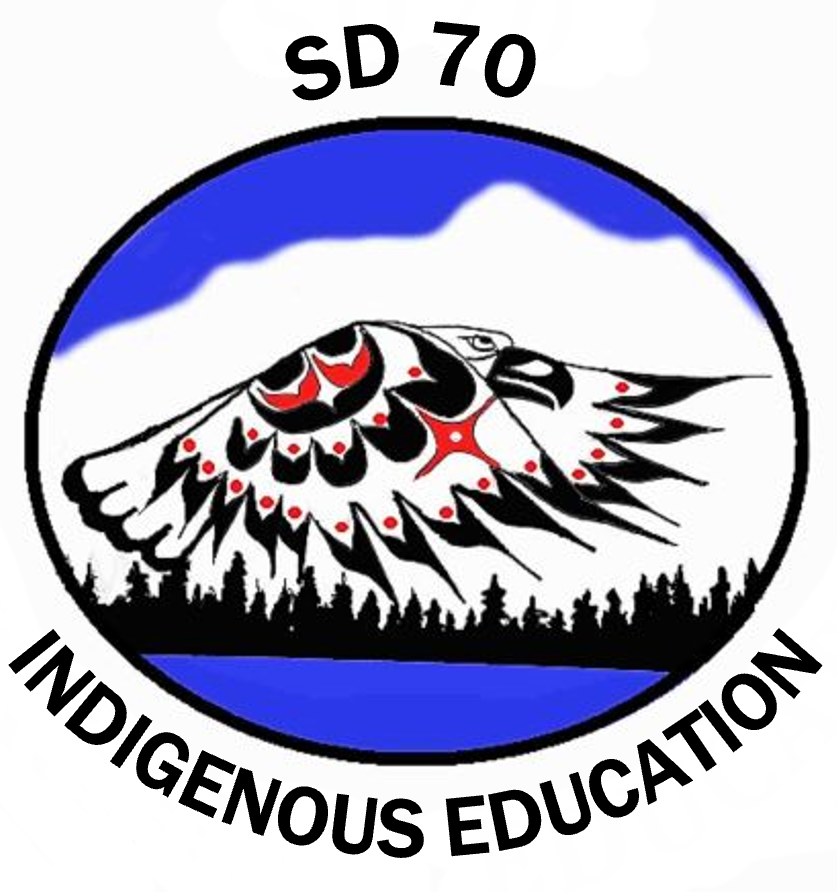 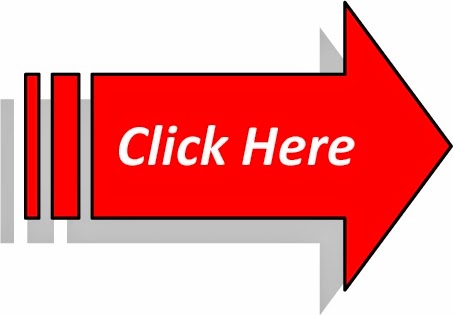 Watch the Video   Video Link
Practice
Click on the Quizlet link to practice your kitchen vocabulary.
1. ƛ̓ipšiƛ  			wash one's face
2. ƛ̓ipšiƛsiš.  		I have washed my face.
3. c̓uc̓ink̓uʔaƛ̓siš.	 	I am washing my hands.
4. c̓uc̓inkuʔaƛ̓i! 	 	Wash your hands!
5. c̓uc̓inkuʔaƛ̓ič!  		Wash your hands, you all!
6. ƛipy̓ak  			soap
7. tiʕakƛum 		toilet paper
8. c̓uc̓umy̓aqƛ̓aḥs  		Brushing one's teeth
9. c̓uc̓umy̓aqƛ̓aḥssiš.  		I am brushing my teeth.
10. c̓uc̓umy̓aqƛ̓aḥsʔi.  		Brush your teeth.
11. c̓uc̓umy̓aqƛ̓aḥsʔič. 	Brush your teeth, you all.
12. tiskšiƛ 			to pee (girls)
13. ʕuqšiƛ 			to pee (boys)
14. ʔiicƛmaap 		to poop (girl)
15. šuumaap  		to poop (boys)
16. c̓iitqiičiły̓ak 		shower
17. hat̓iiqsac 		bathtub
18. hat̓is			to bath
19. hat̓iissmaḥsak. 		Do you want to have a bath?
20. tiskmaʕiiqƛk. 		Do you need to pee? (said to girl)
21. ʕuqmaʕiiqƛk. 		Do you need to pee? (said to boy)
22. ƛum̓aḥsʔiš ̌hat̓iisy̓ak. 	The bathwater is hot.
23. timałity̓ak  		bath towel
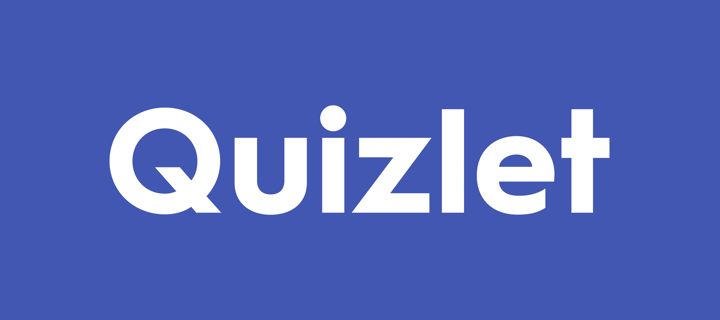 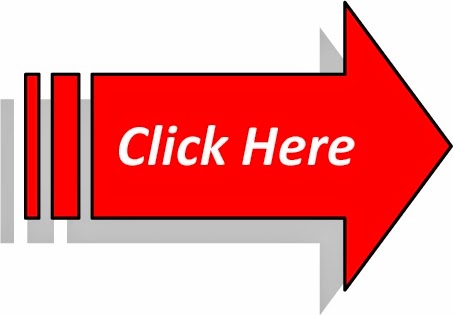 **Quizlet tip: Click on the three dots , choose print, then print your own flash cards or click on the link. Flash Cards
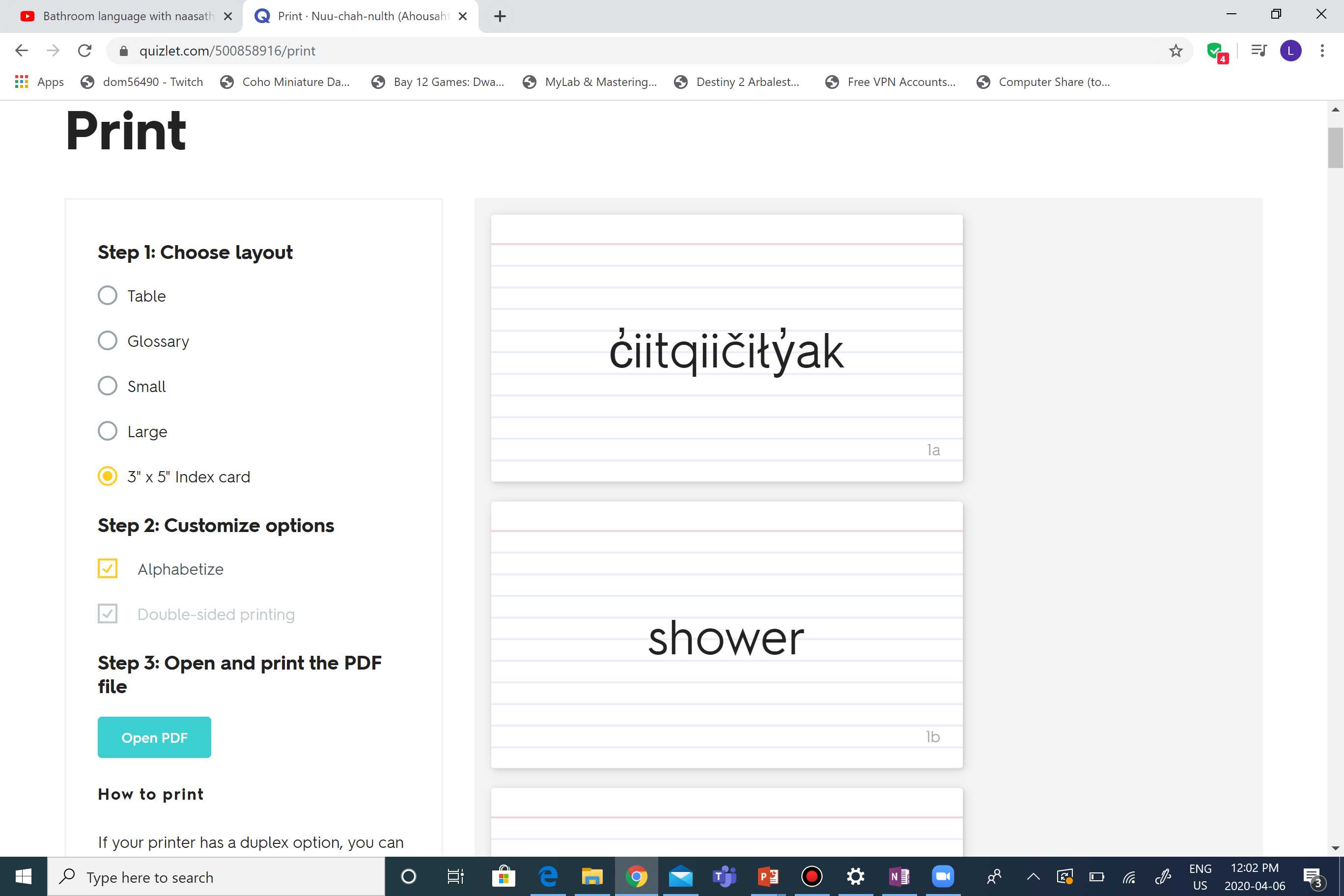 Test Your Self
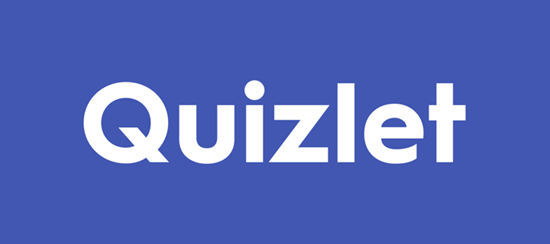 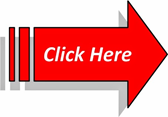 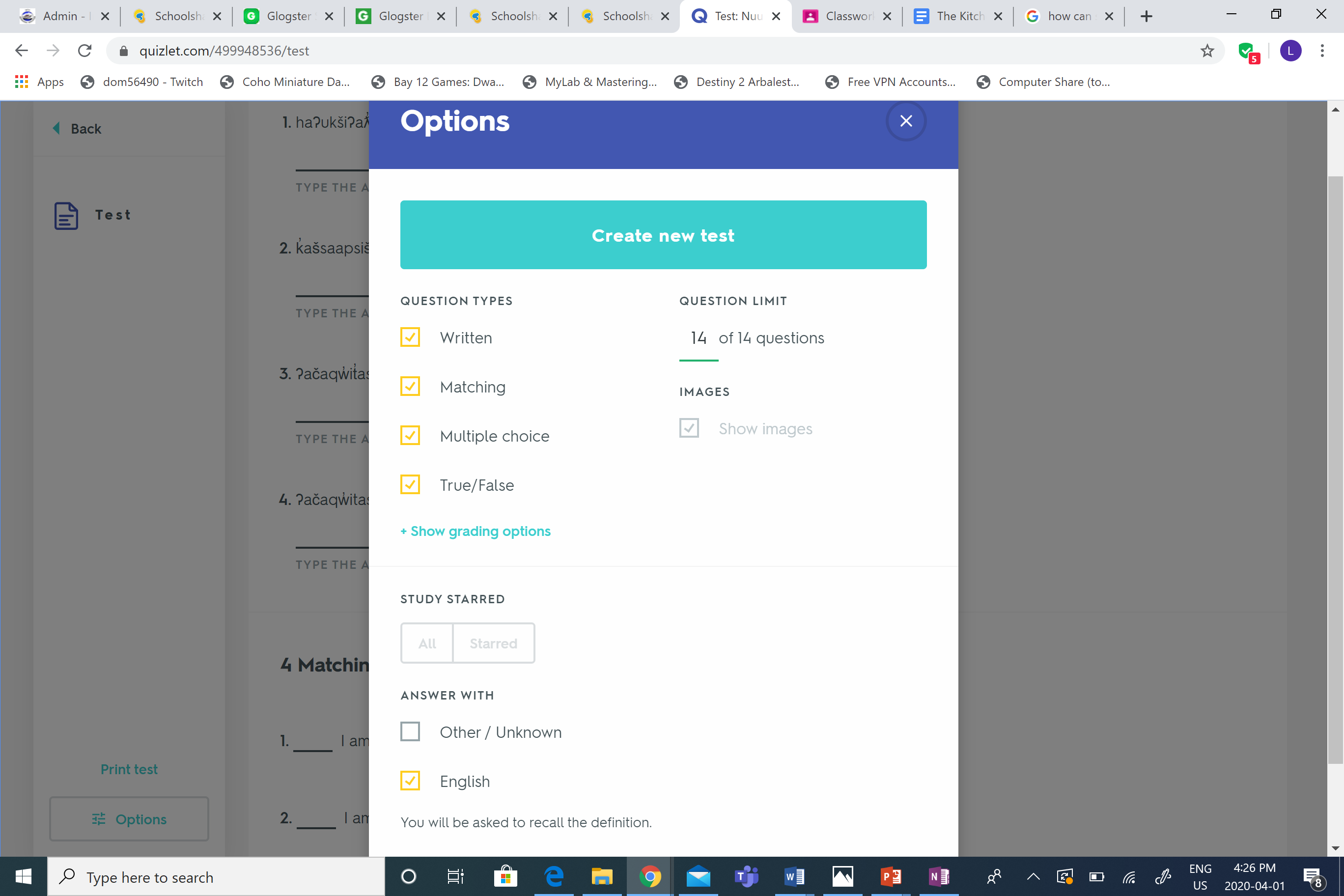 Criteria Checklist
 The video is well structured (with e.g. introduction & conclusion).
  The video includes learned vocabulary.		      
  The video does not exceed 6 minutes. 
  The video includes at least one word or phrase from another quizlet set.  
  The video is understandable.
  The video uses examples which are suitable and authentic. 
  The video is original, creative and unique.
  Pronunciation is clear and easy to understand.
  Rate of speech is not too fast or too slow.
  Ideas are organized in a meaningful way.
  Any visual aids that are used are easy to see or read.
Now It’s Your Turn - Make your own video using the vocabulary you just learned and practiced.
Project: siqiiłuwił-The Bathroom
 
  My pronunciation was clear and easy to understand.
  My rate of speech was not too fast or too slow.
  My voice varied in pitch; it was not monotone.
  I organized ideas in a meaningful way.
  Any visual aids used (objects, words, etc.) were easily viewed or read by the entire audience.
Self - Assessment
Submit Video
Contact Us
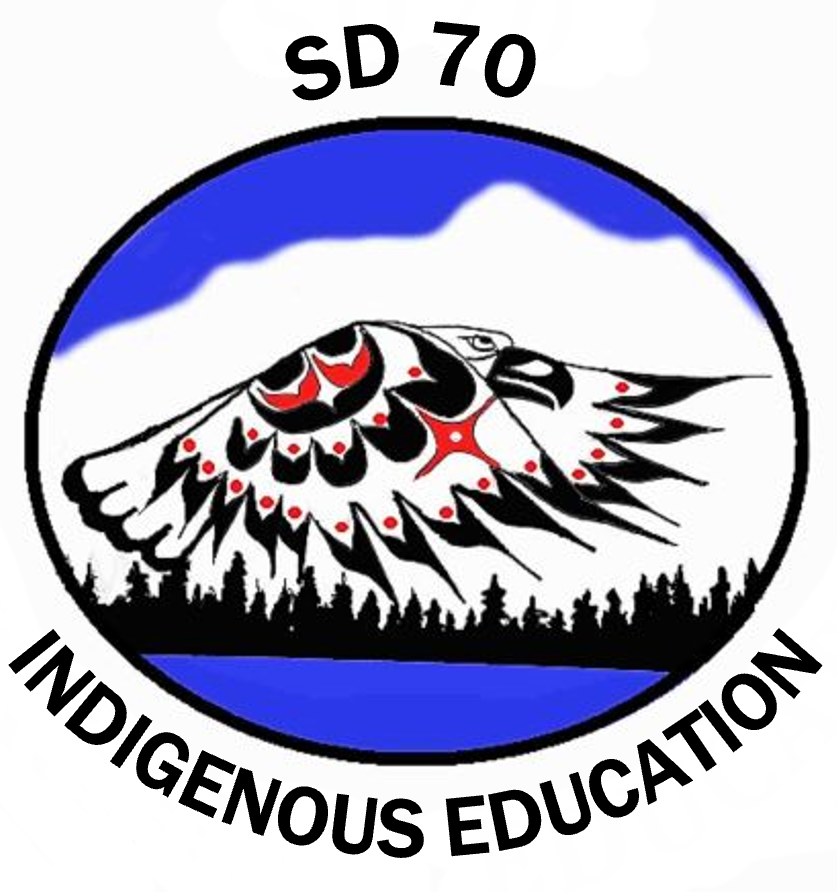 Presented by the School District 70 (Pacific Rim) Indigenous Education Team.                                                                                                                          	For more information on this lesson or others contact us at:

ltremblay@sd70.bc.ca, ptatoosh@sd70.bc.ca, or dmaher@sd70.bc.ca
	We are also on:
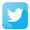 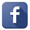 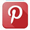 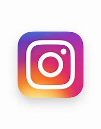 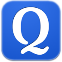 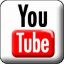